PSEC5 Technical Review
Andrew Arzac
Ahan Datta
Jinseo Park
[Speaker Notes: Hello again. I will present the details of the analog part of the chip for 30 minutes, and after that Ahan and Andrew will present the digital part for another 15 minutes.]
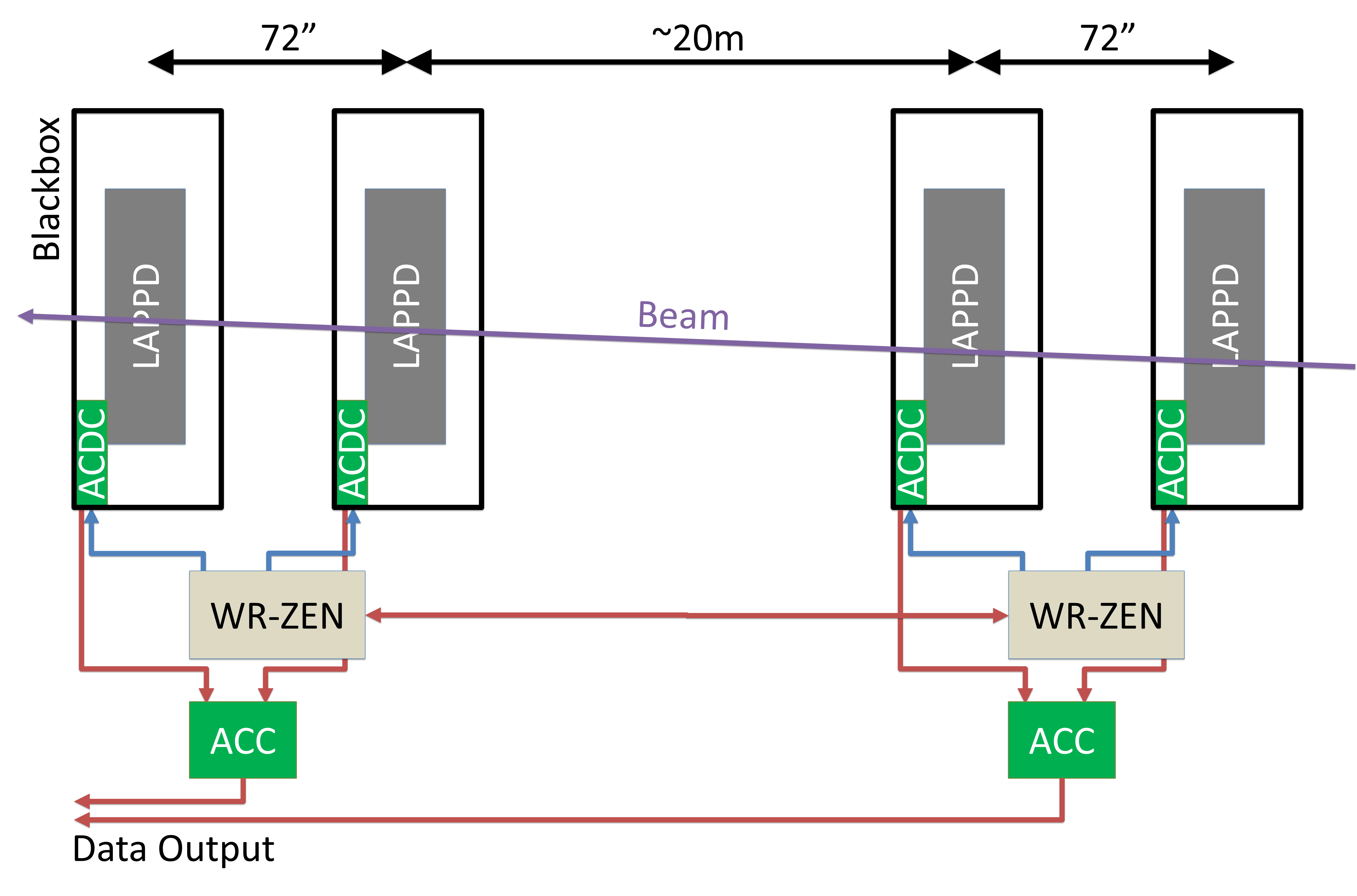 Introduction
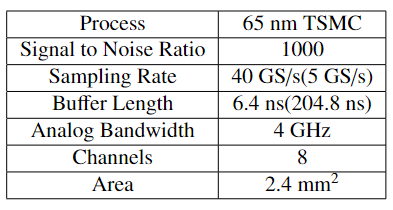 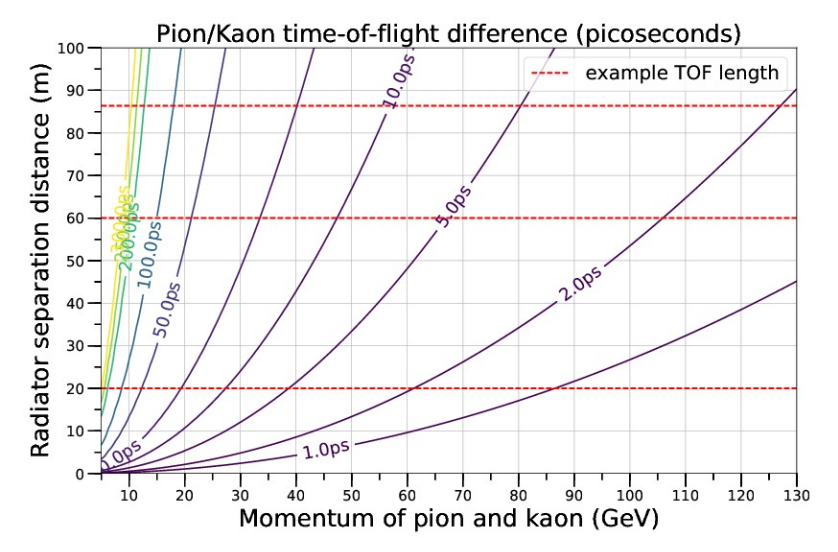 Table of Contents
Single Channel Overview
Signal Entry
Input Source Follower
Sampling Switch
Sampling Capacitor
Output Source Followers
Sampling Switch Control
Clock Distribution
SPI communication
Pin Layout
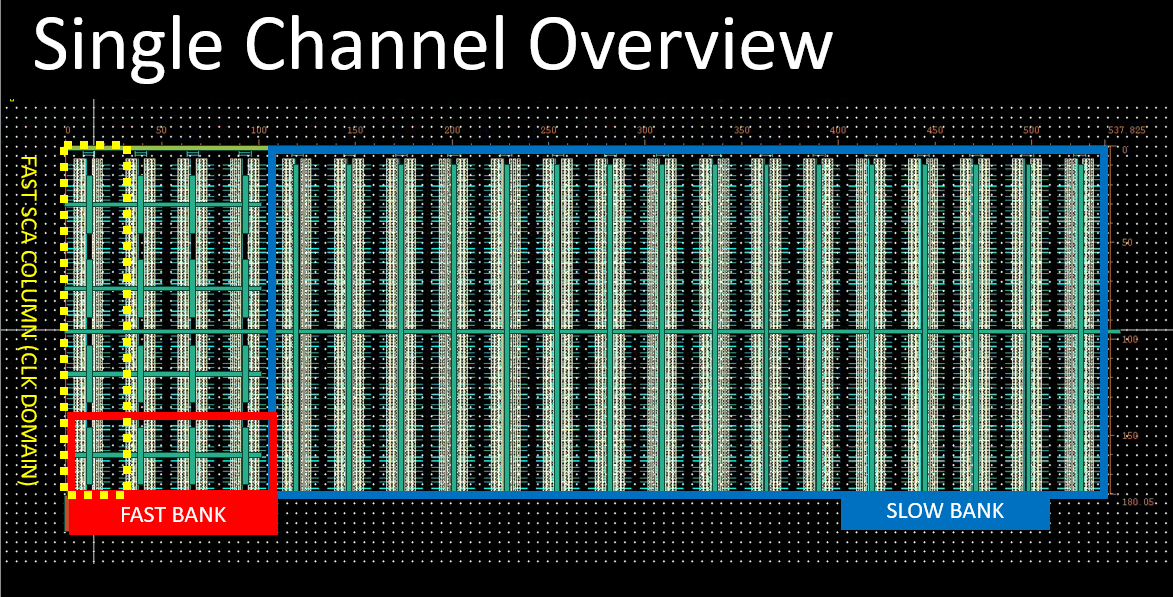 10GHz 180˚
10GHz 270˚
10GHz 90˚
10GHz 0˚
5GHz, 1024 Samples
64 Samples
2. Signal Entry
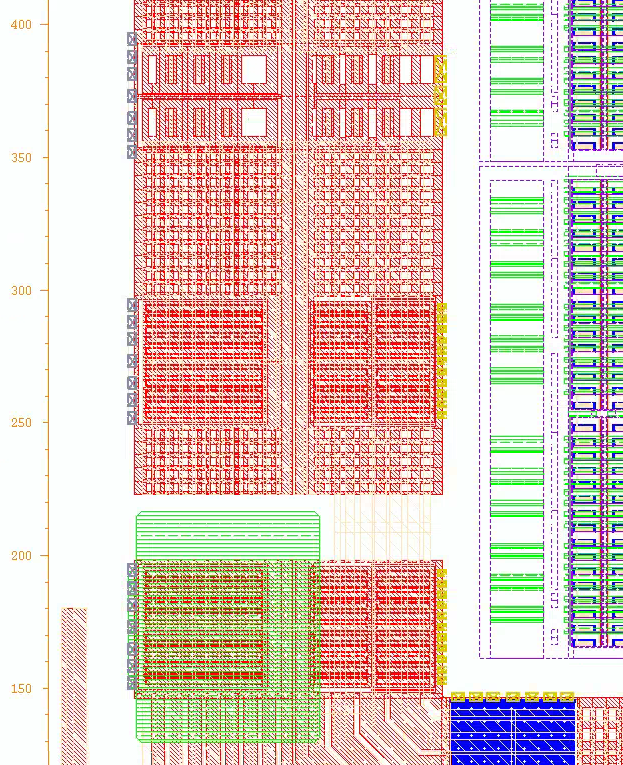 ESD Device
Equiv. of
Wire Bond + Pad + ESD
Onboard Components
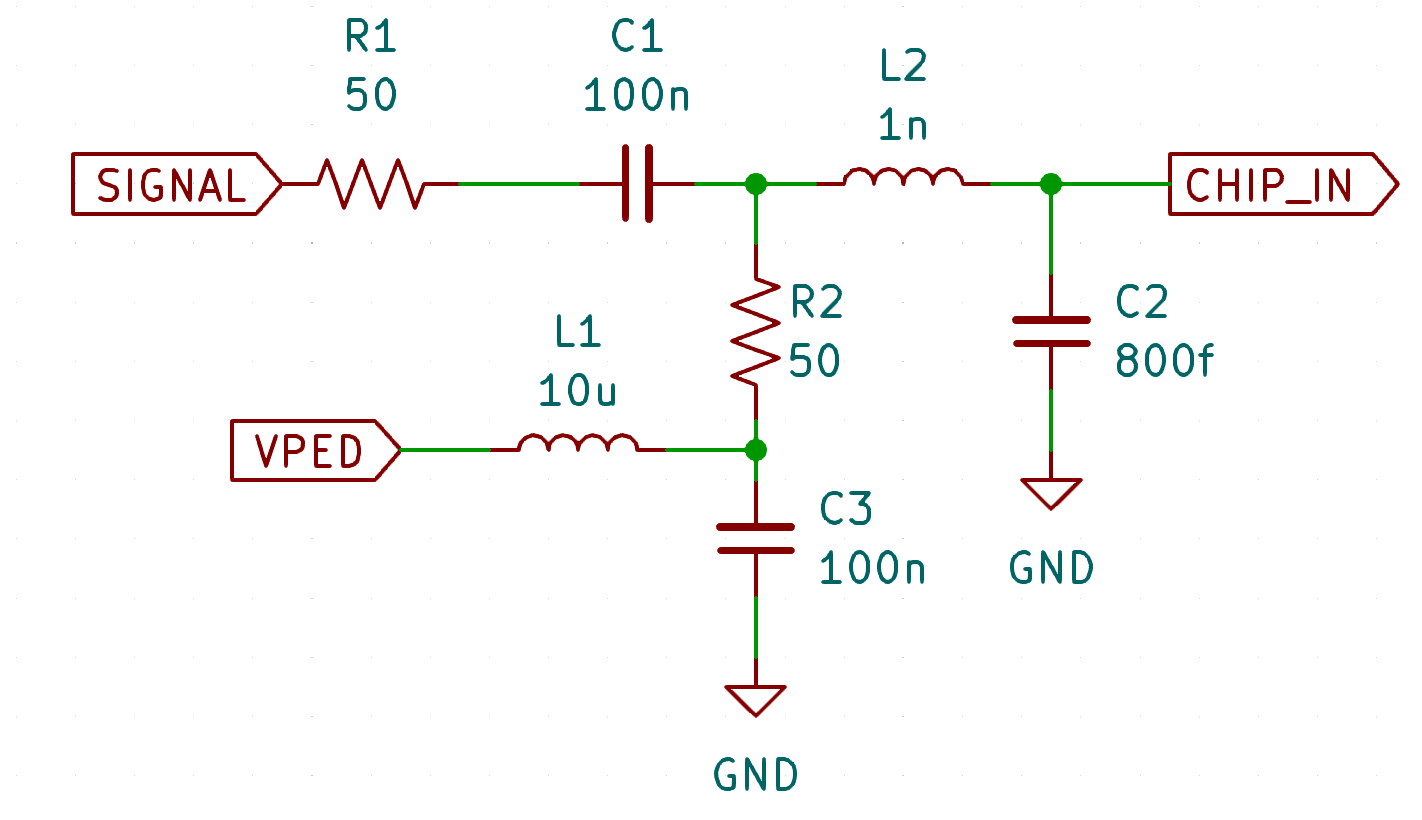 Analog/Digital
Domain Separation
Custom Wire Bond Pad,
90μm×70 μm
(Pitch 100 μm)
3. Input Source Follower
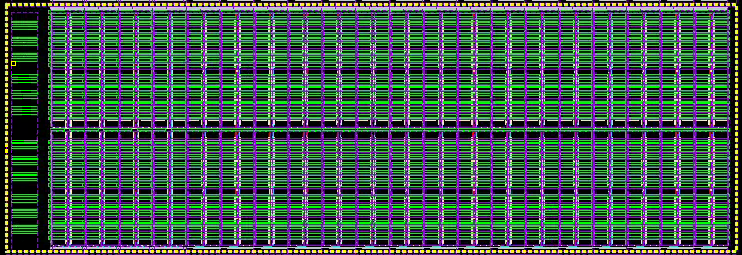 5 source followers
4 for each fast SCA column(4GHz BW), 1 for the slow SCA bank(1.5GHz BW)
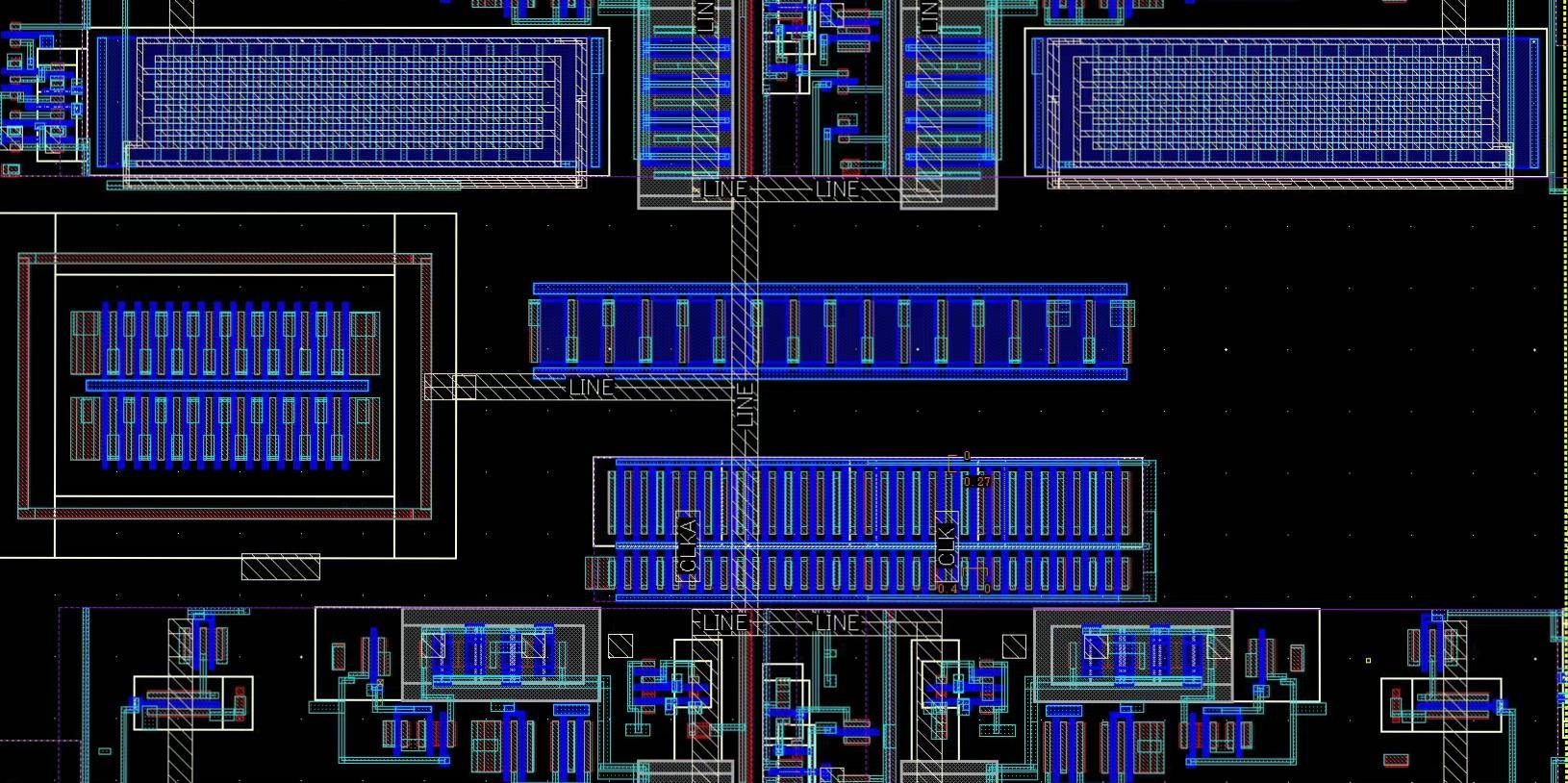 Line(Signal To Capacitors)
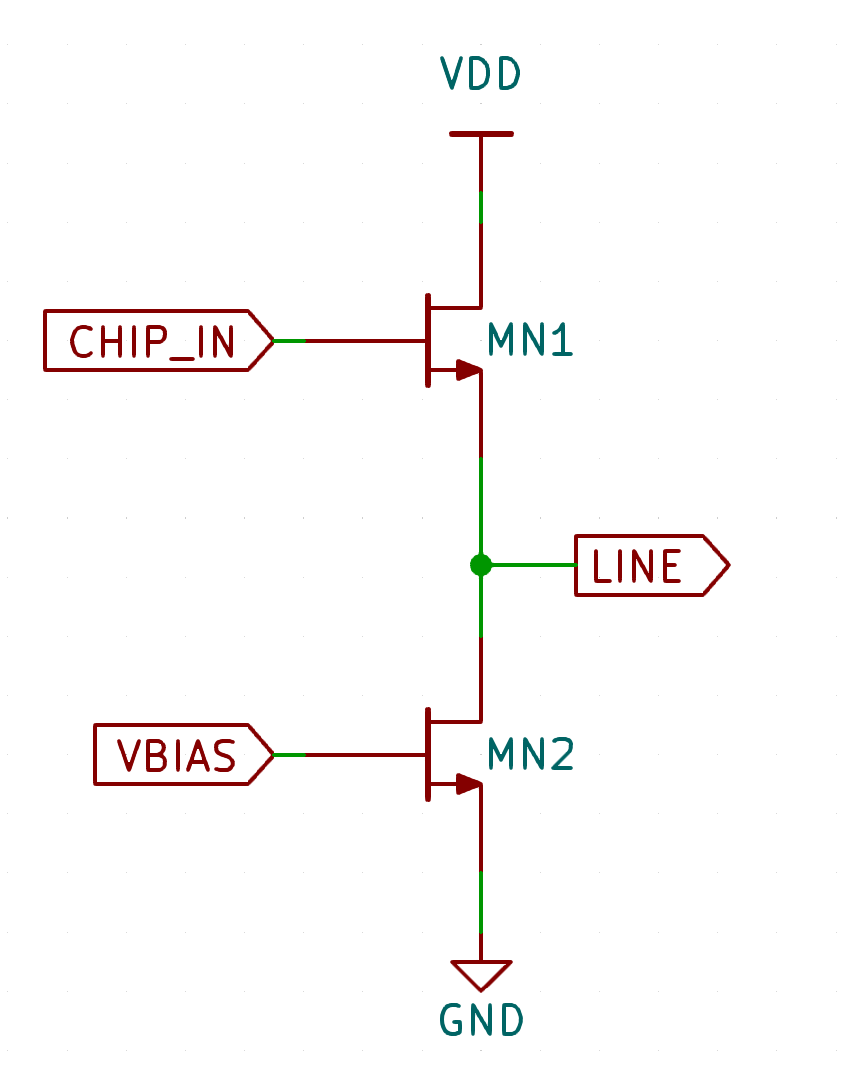 MN1(1μm×32)
MN2
3. Sampling Switch
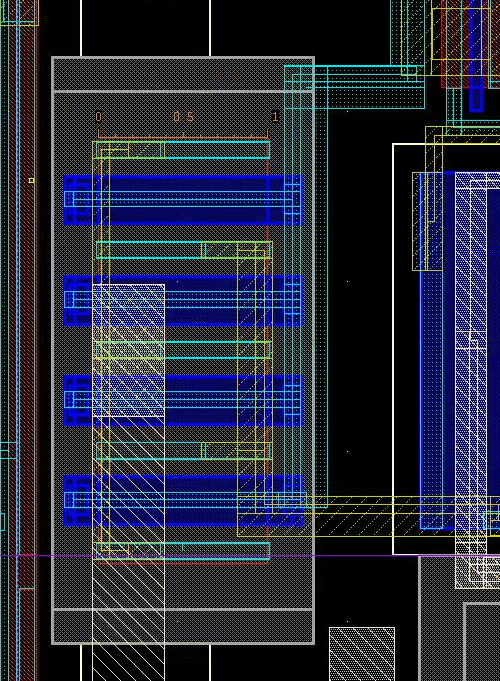 Thick Oxide
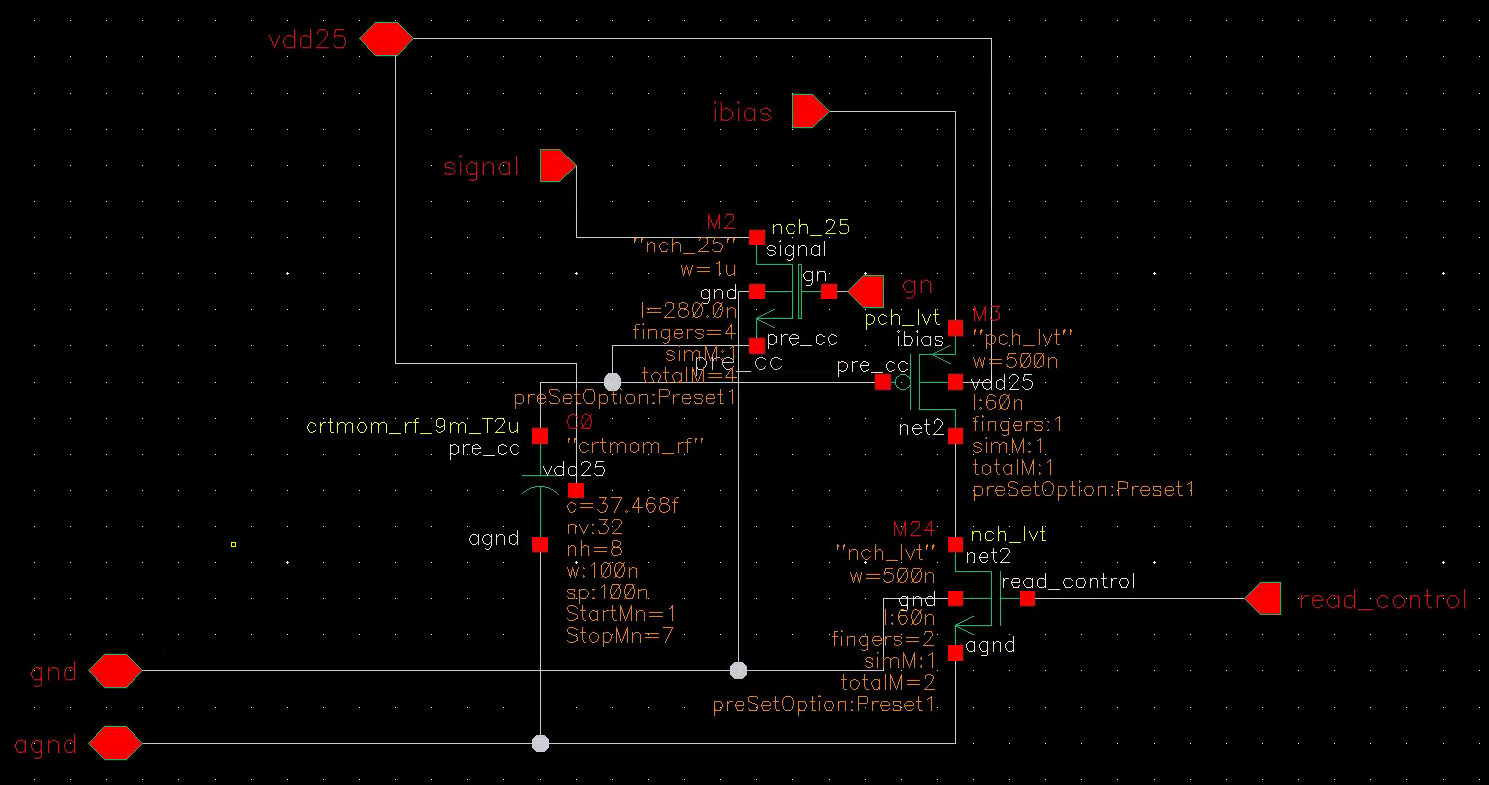 SIGNAL
gn(Control)
Capacitor
3. Sampling Switch
*Higher impedance as the signal voltage reaches vdd, noticeable at V>0.6vdd
****ff corner, 10% decay after sampling vdd.
**(Capacitor V Amplitude / Signal V Amplitude) reaches 0.7. ss corner, 0.1V amplitude , DC bias = 0.5vdd
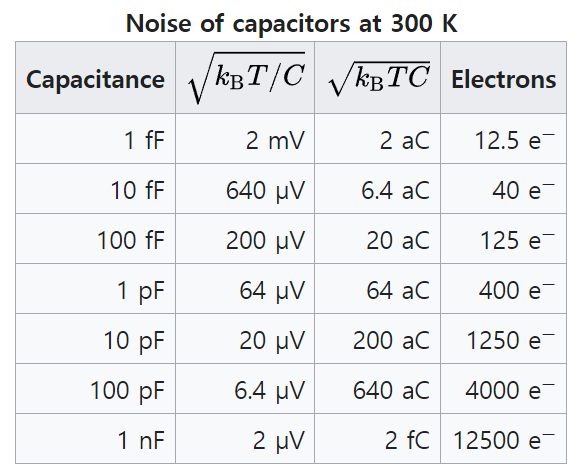 4. Sampling Capacitor
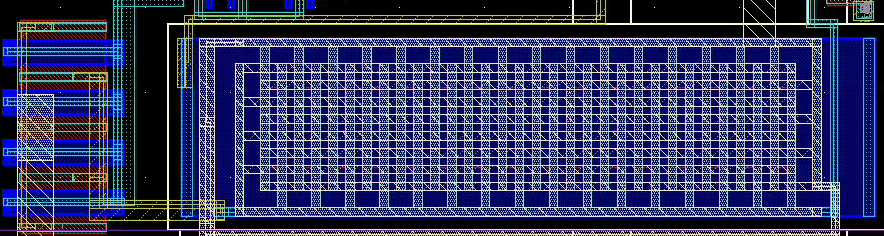 NWELL(2.5V)
AGND SHIELD
POLY
SHIELD
(2.5V)
35fF Metal-Oxide-Metal, M1-M7
AGND SHIELD
5. Output Source Followers
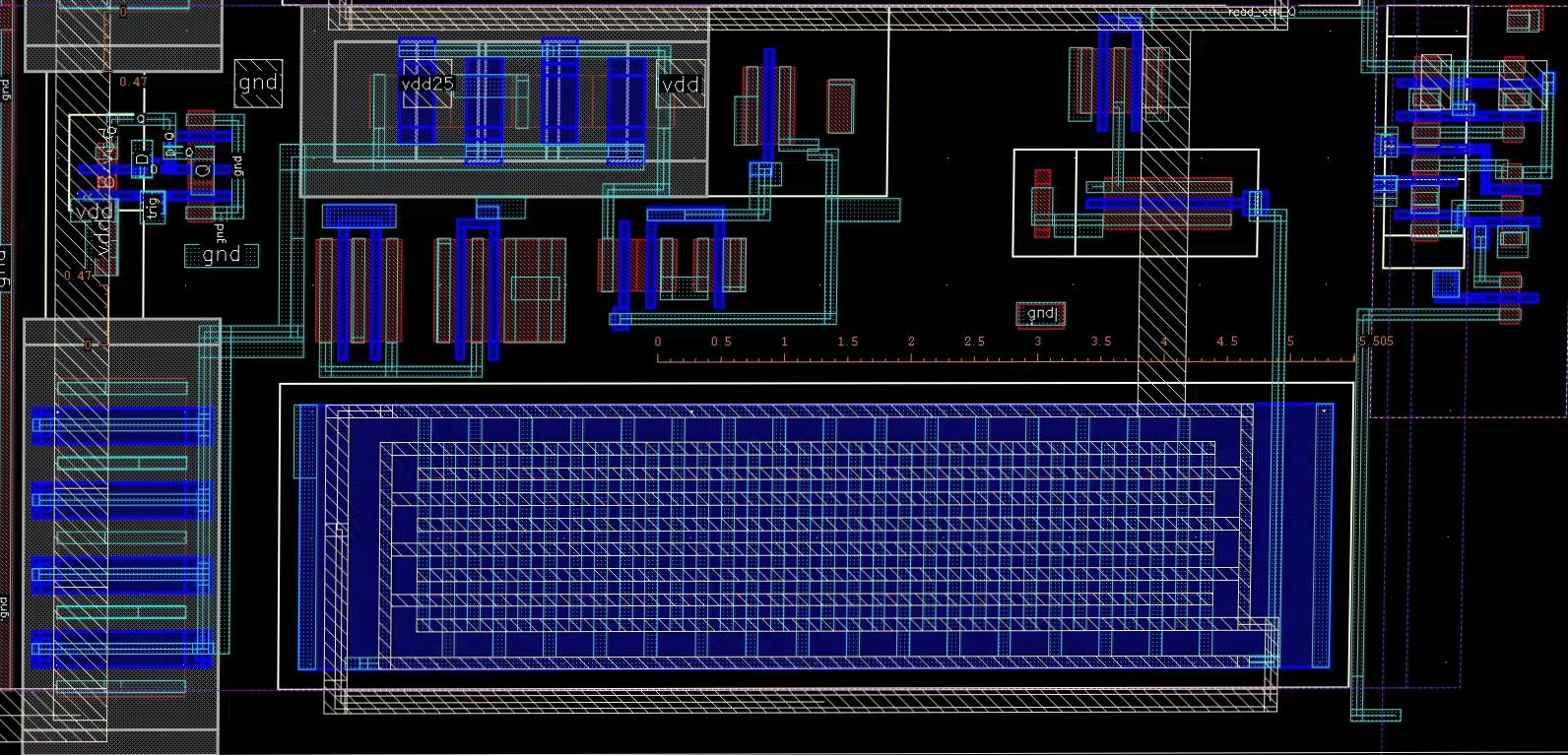 P Substrate
A. Stage 1
Switch
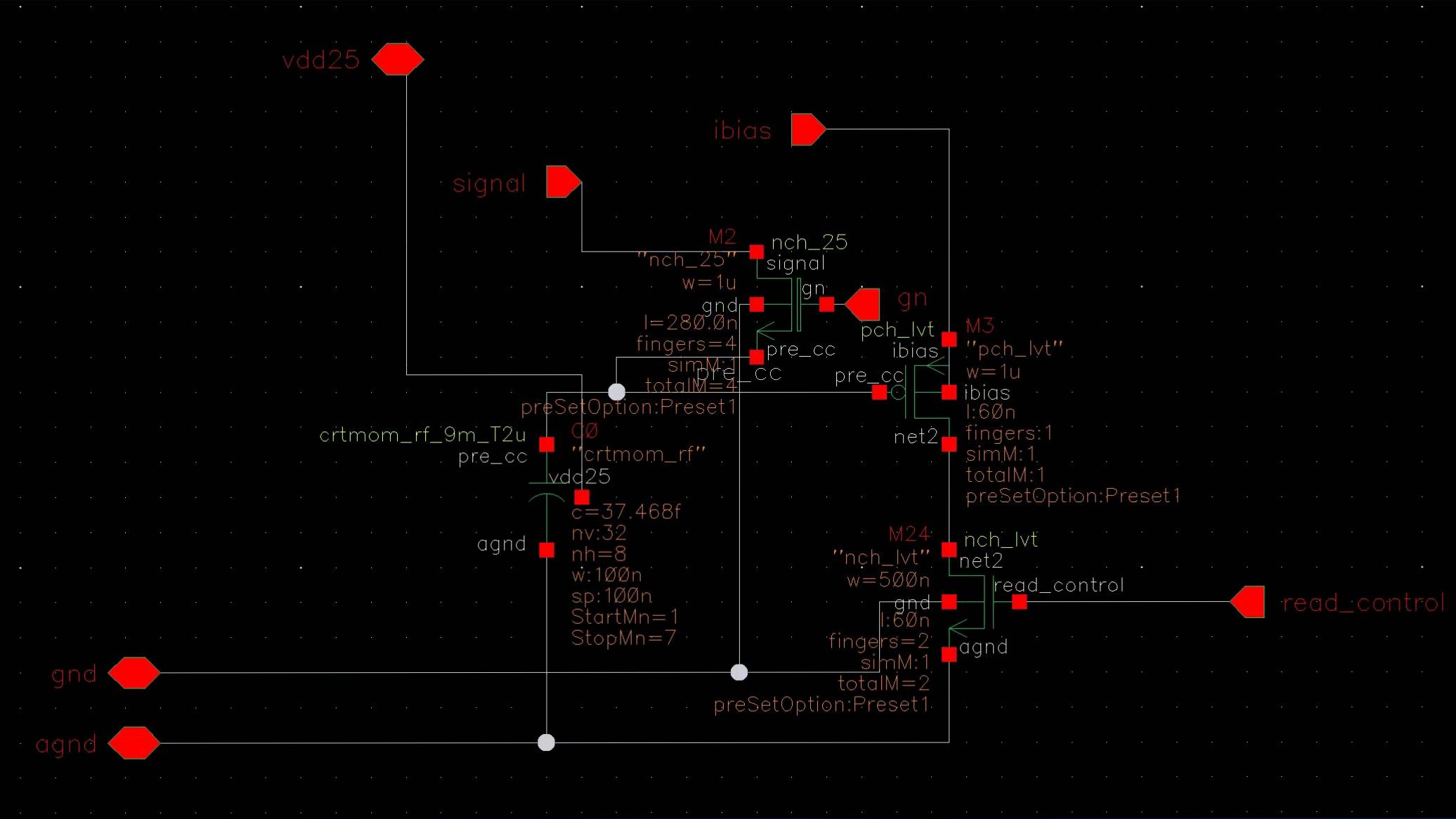 NWELL(PMOS Follower)
1μm
Switch-Control
D Flip Flop
Follower
Capacitor
Follower
Switch
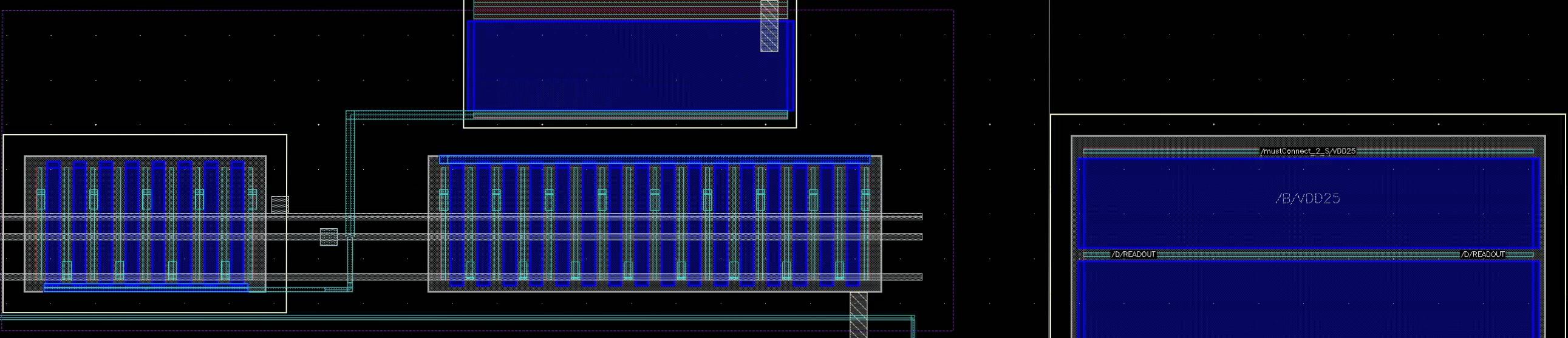 0.5μm
Stage 2 Follower
VOUT
VBIAS2
Stage 2 Switch
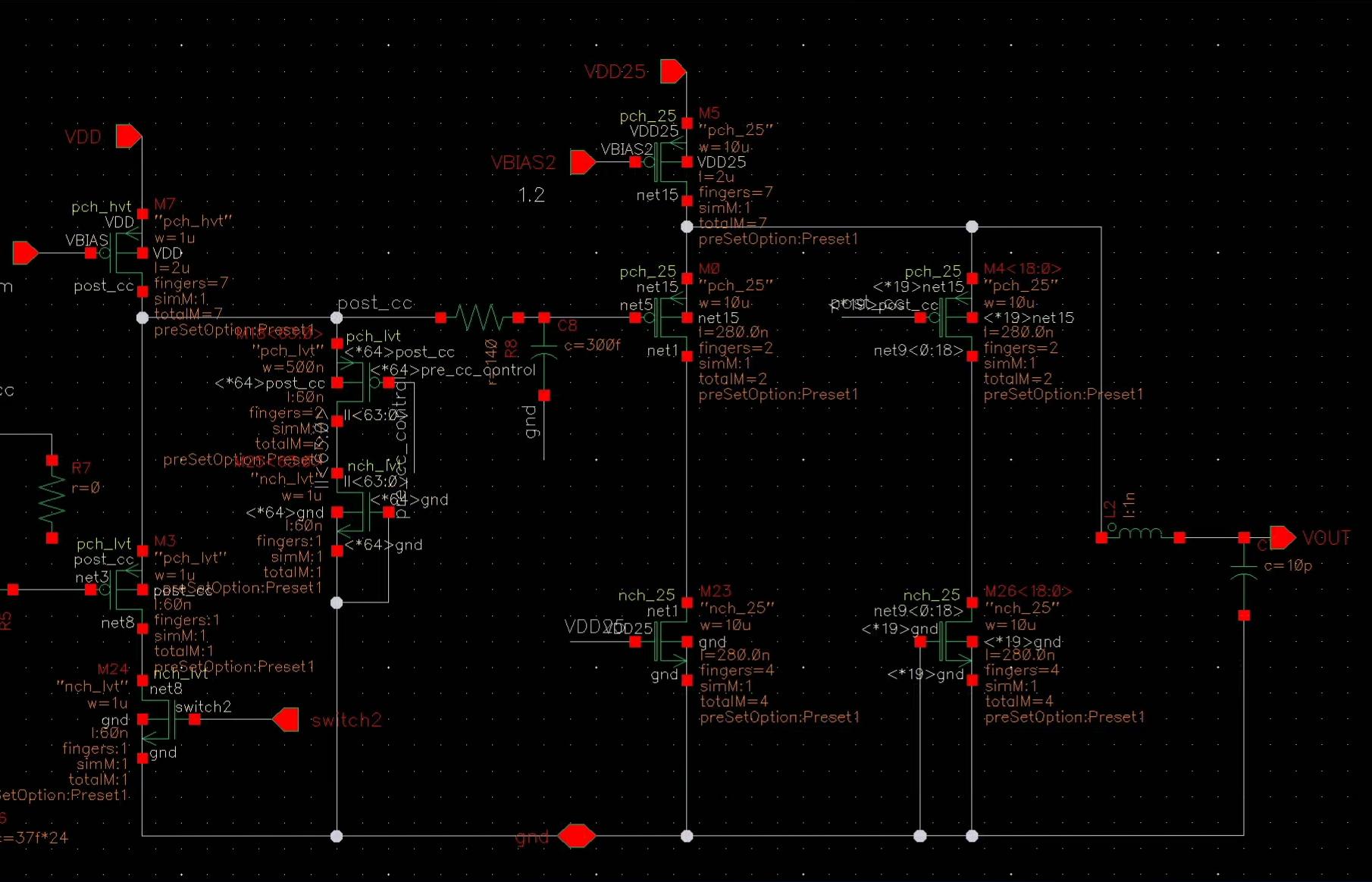 Stage 1 Current Source
Stage 2 Current Source
Stage 2
Inactive
Stage 2 ×19
Stage 1
Inactive
Stage 1 ×63
Input
SF
Output
SF1
Output
SF2
A
Input
B
C
C
B
A
6. Controlling Sampling Switch
Dual Edge Triggered Flip Flop
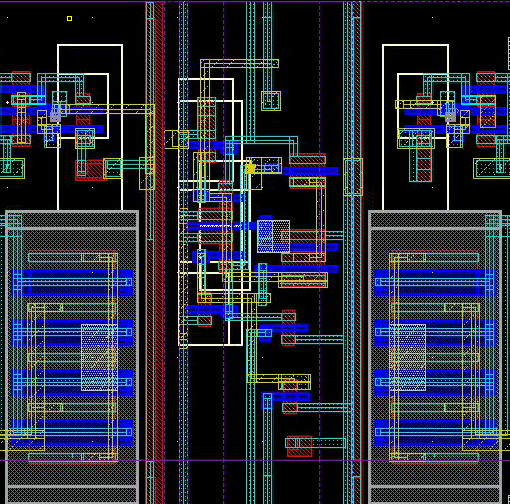 D Flip Flop
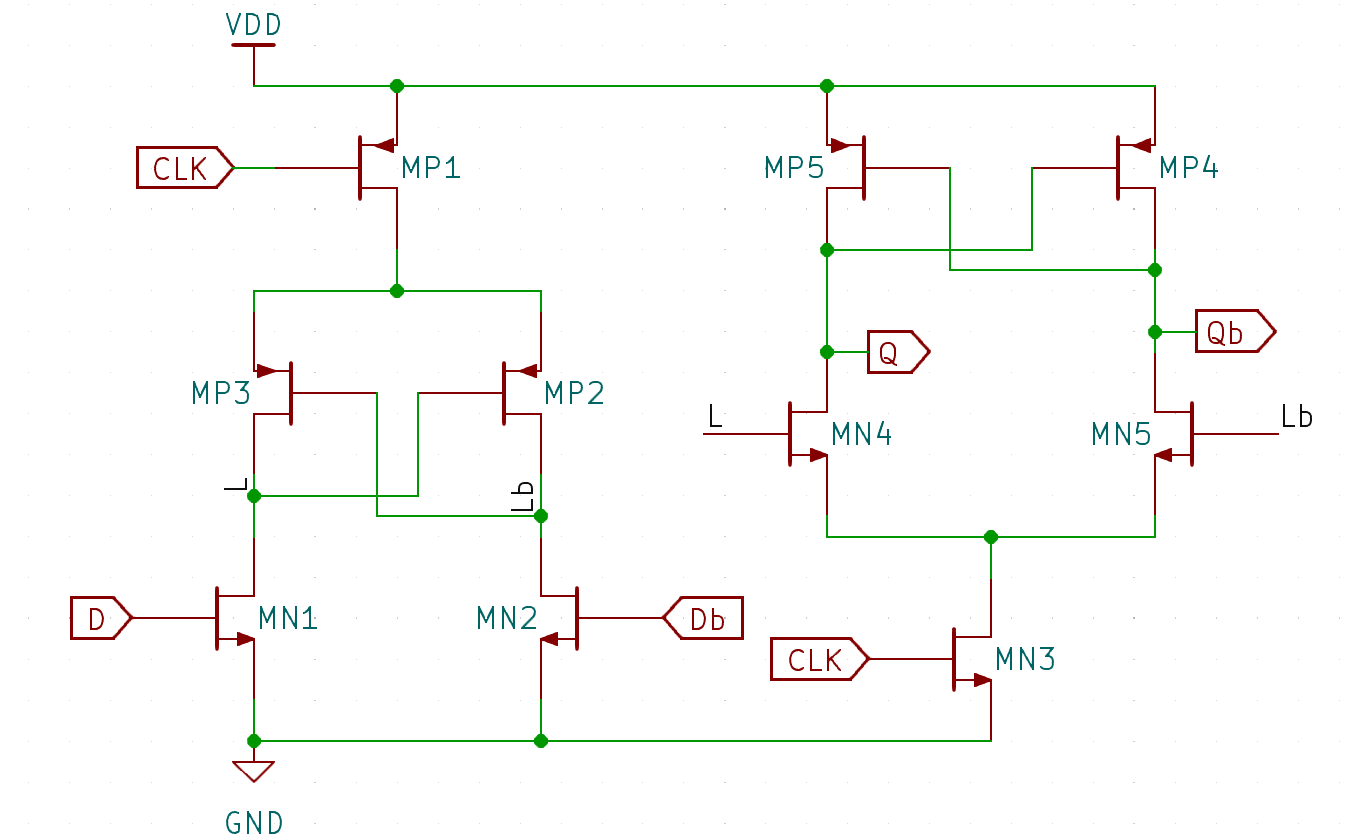 Guard Ring (GND)
Guard Ring (GND)
Operates at 
CLK = 5GHz (Fast SCA Column)
CLK = 2.5GHz (Slow SCA Column)
Sampling Switch
Sampling Switch
Control Logic
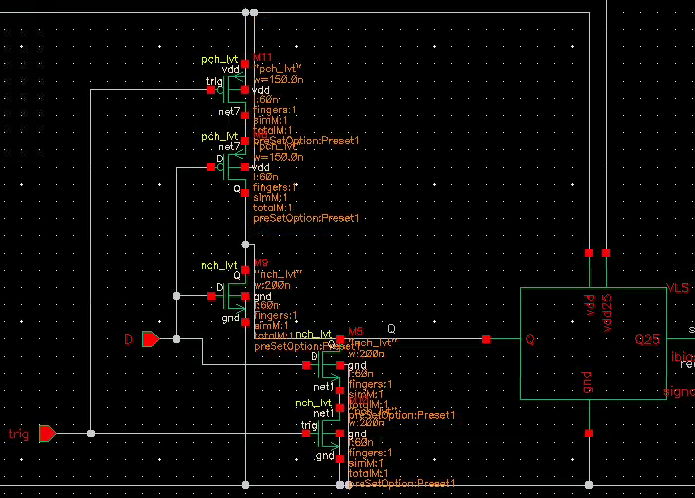 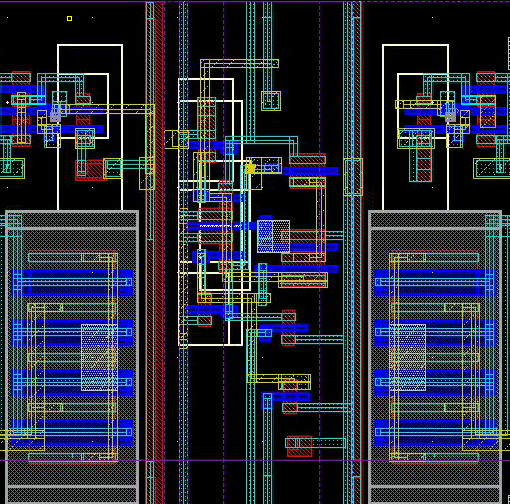 Control
Logic
Control
Logic
PMOS
PMOS
NMOS
NMOS
NMOS
Control Logic
1.2V to 2.5V Voltage Level Shifter
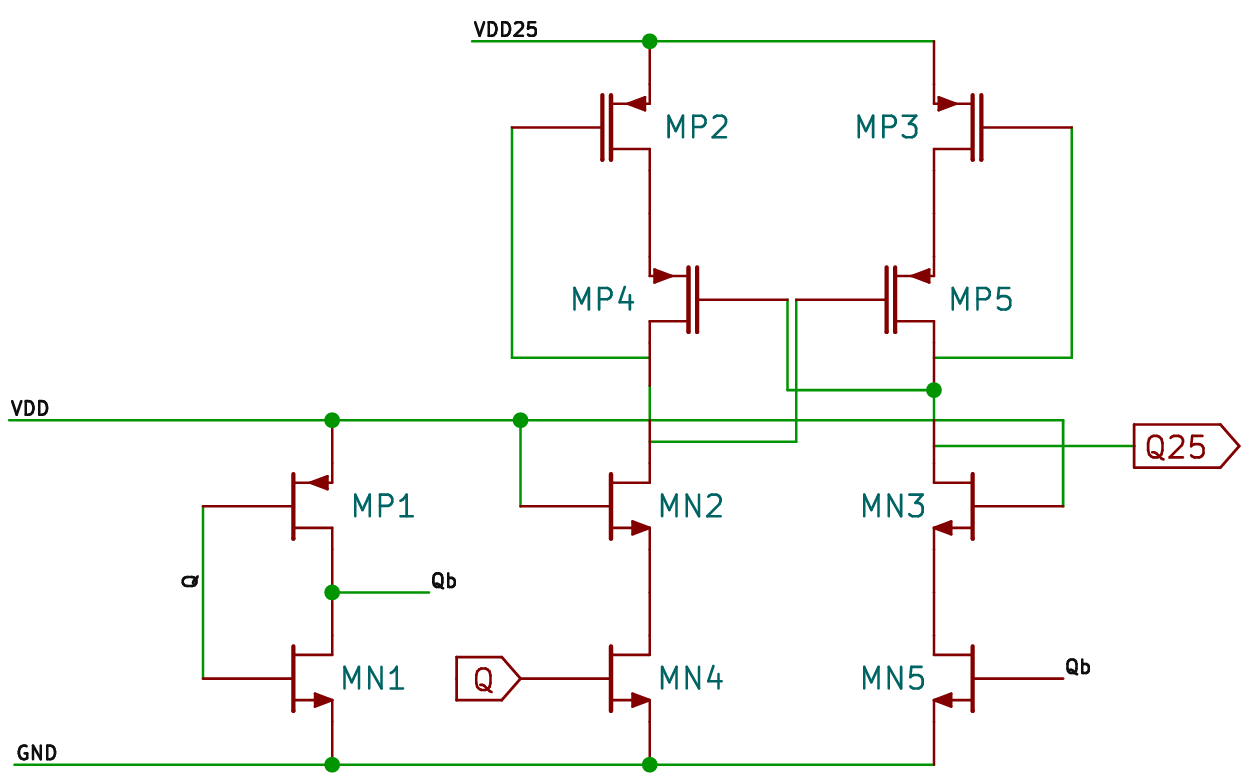 Switch
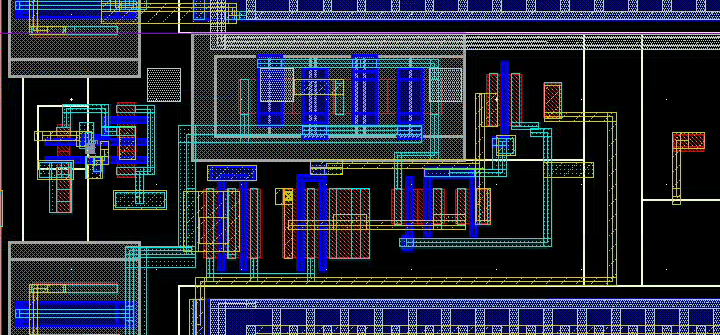 NMOS
PMOS
Stage 1 Follower
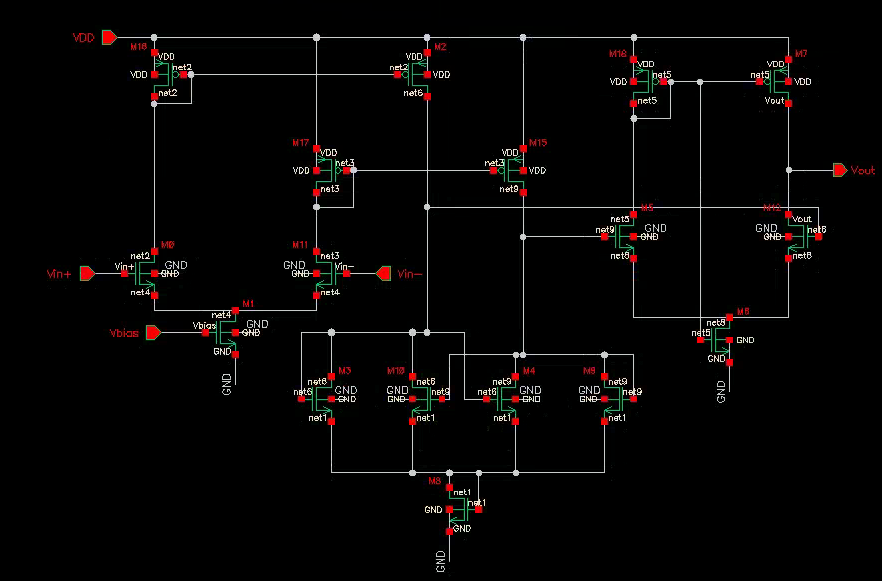 8. Discriminator
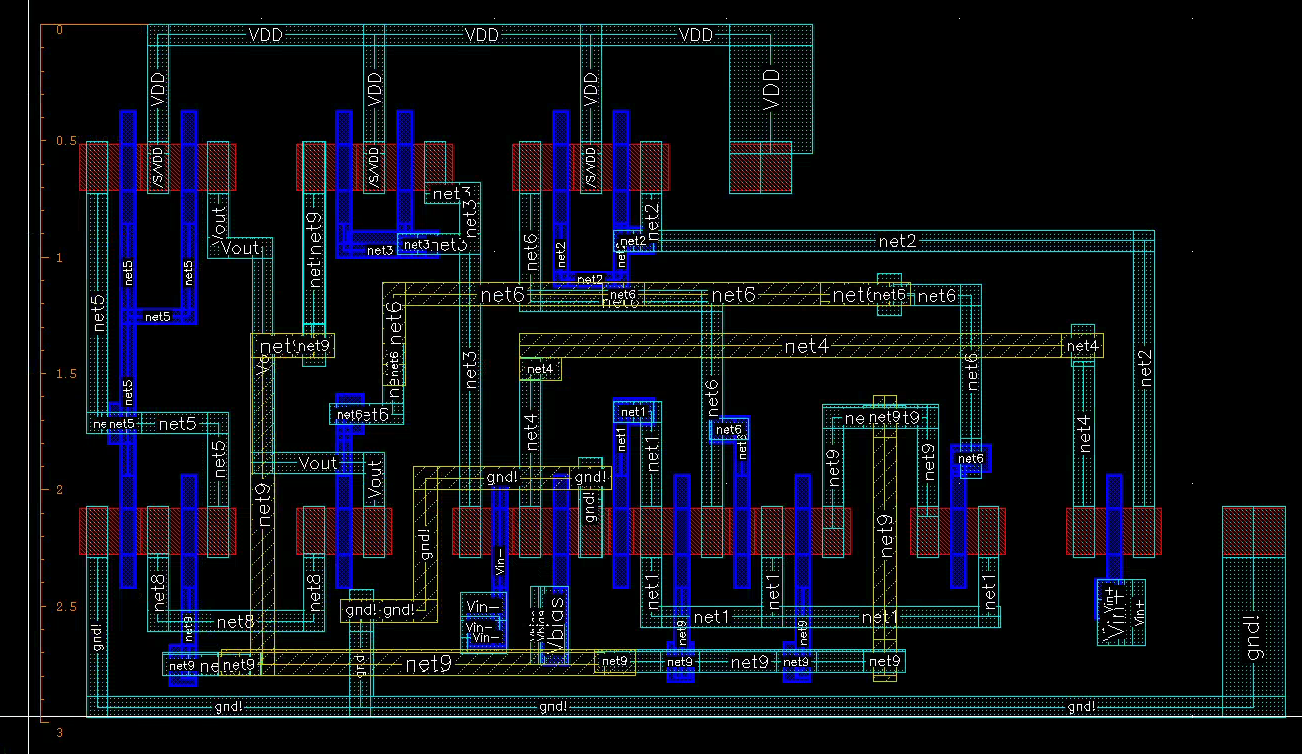 7. Clock Distribution
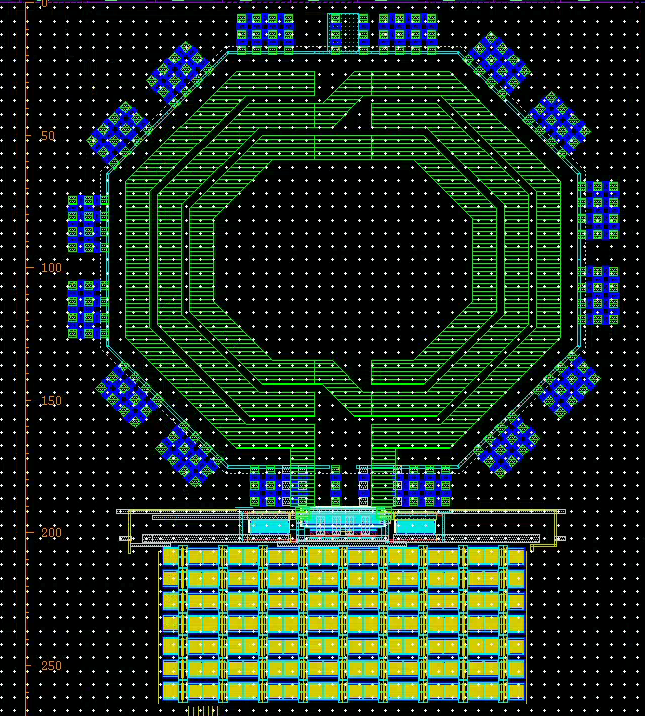 10 GHz VCO (Fermilab)
Control Voltage is sourced from the FPGA to create a feedback loop.
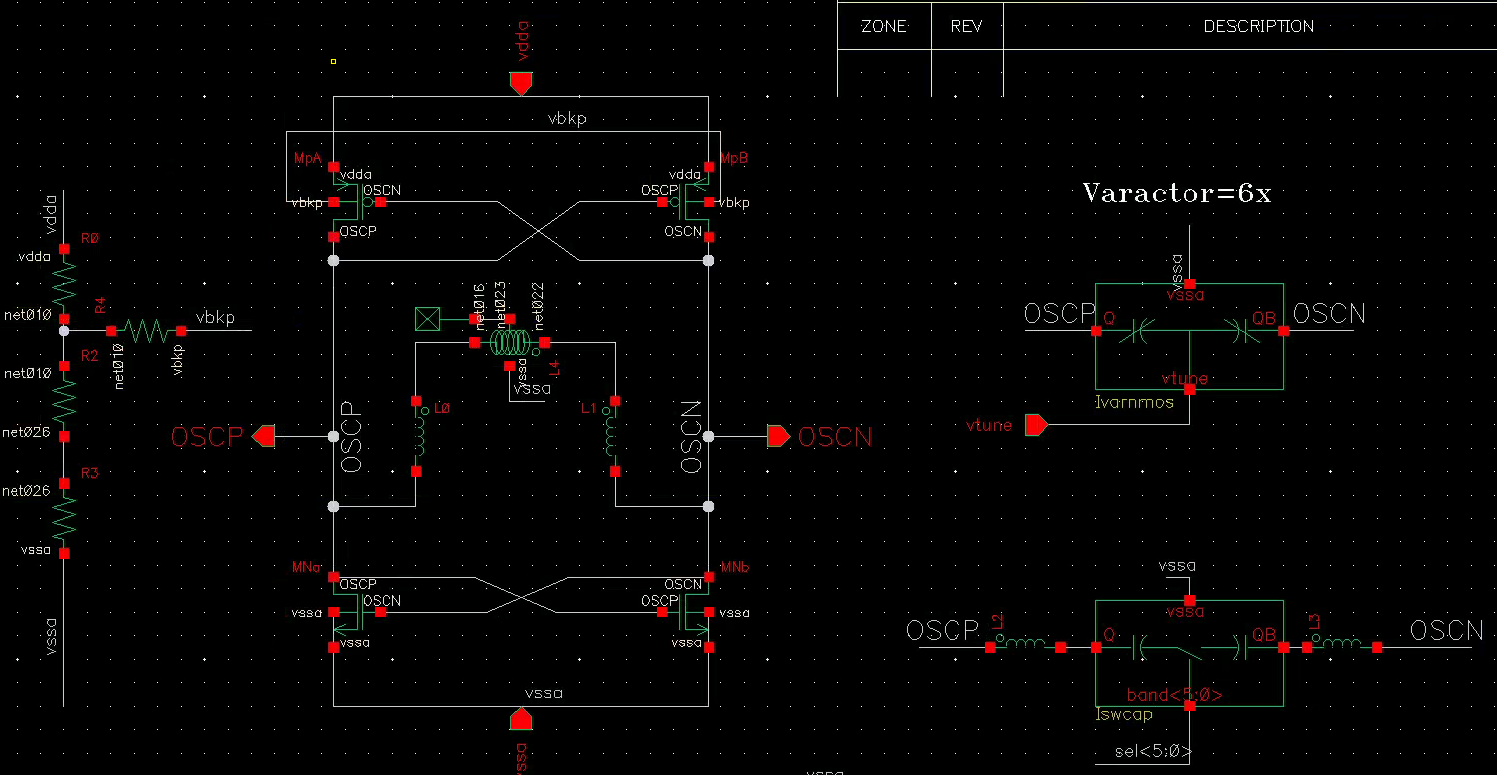 Power Gated Primary Clock Buffer
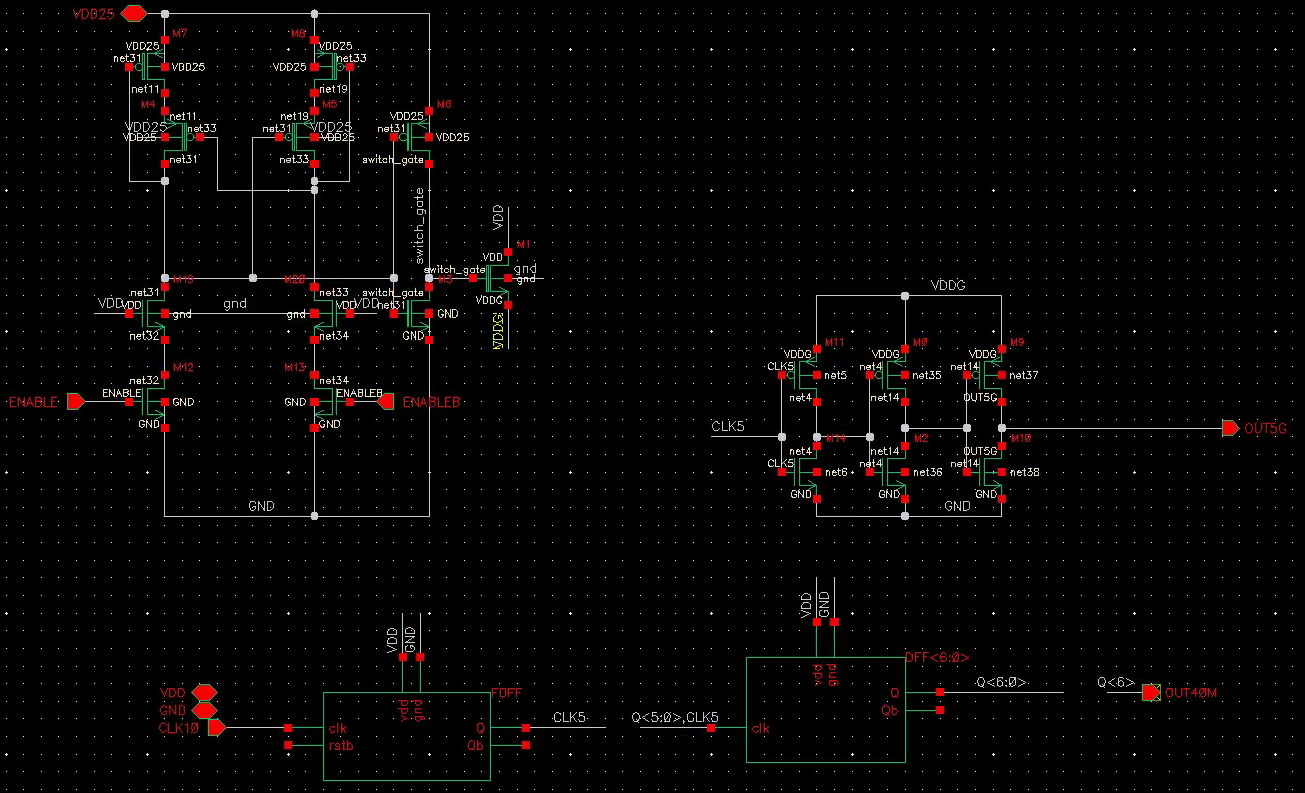 Power Gating w/ 2.5V Devices
Primary 5GHz Buffer
Async. Divide by 2
Async. Divide by 128
Power Gated Secondary Clock Buffer
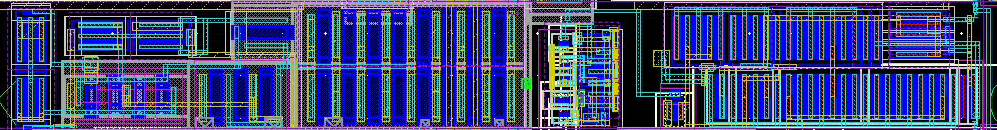 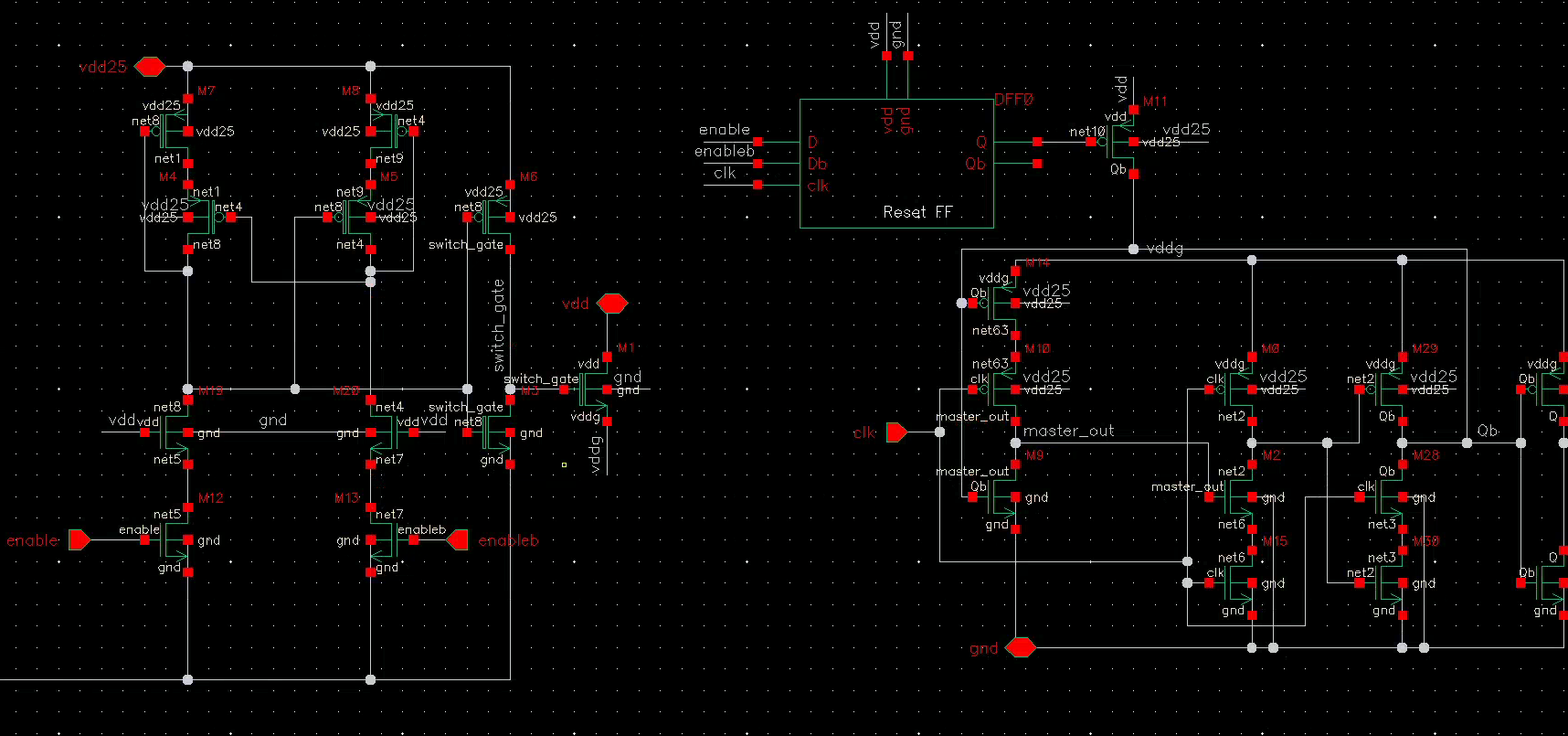 VLS
Divide by 2 with Dynamic FF
Power Gate
5GHz Clock Skew Generation
Buffers are sized so that it’s skew is 25ps in tt corner.
To Flip Flops
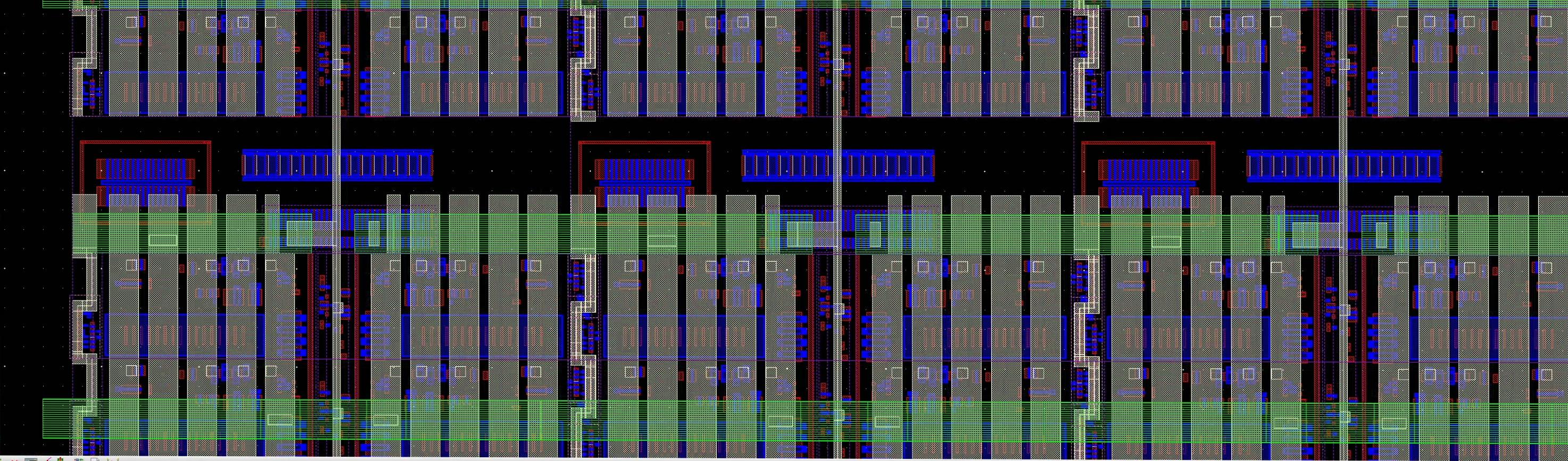 Buffer 1 IN
Buffer 2 OUT = Buffer 3 IN
Buffer 1 OUT = Buffer 2 IN
8. Power Distribution & Consumption
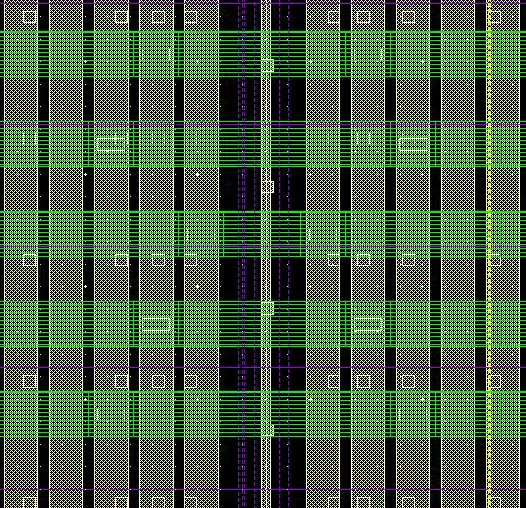 M8(1.5μm wide, 2μm pitch)
M9(2μm wide, 4μm pitch)
VDD25, VDD, GND(Substrate)
AVDD, AGND
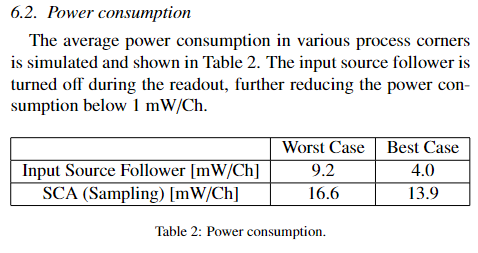 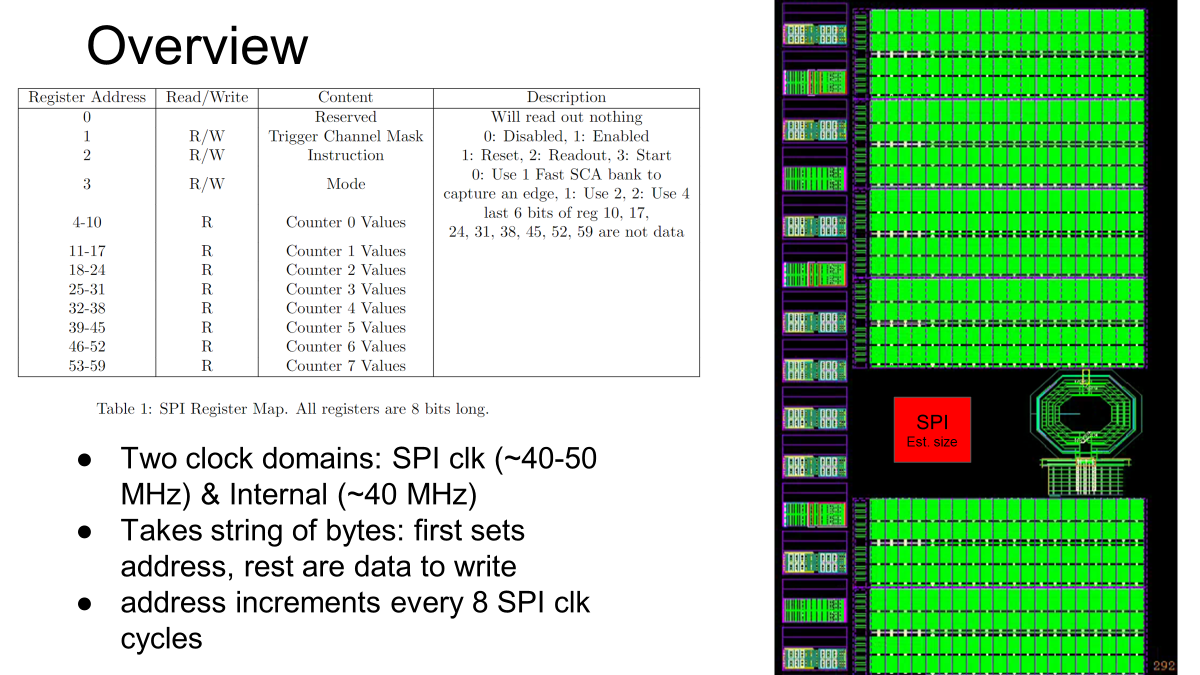 8. SPI Communication
Schematic
Reading
Reading
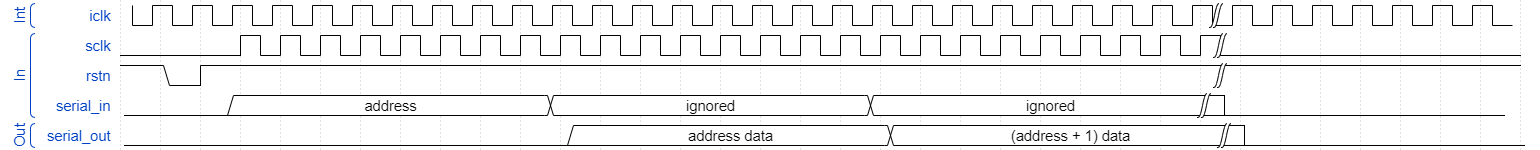 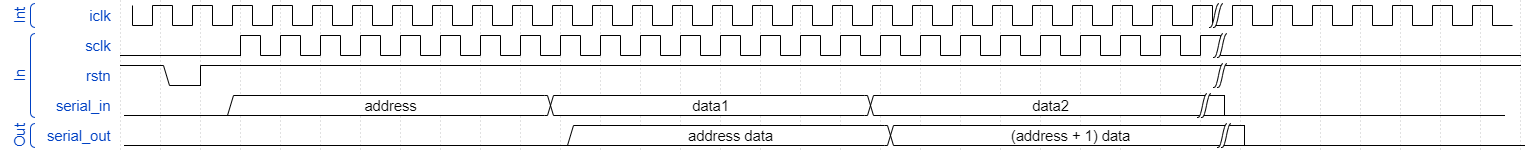 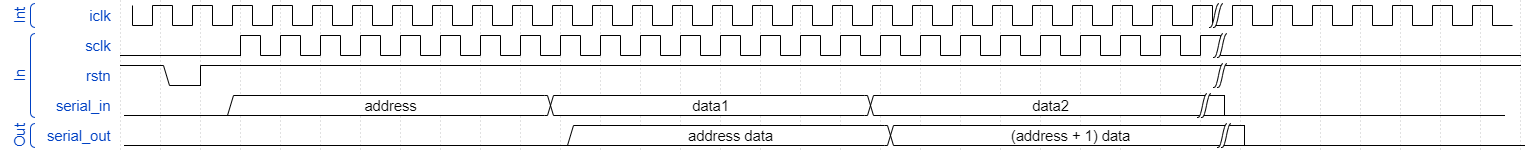 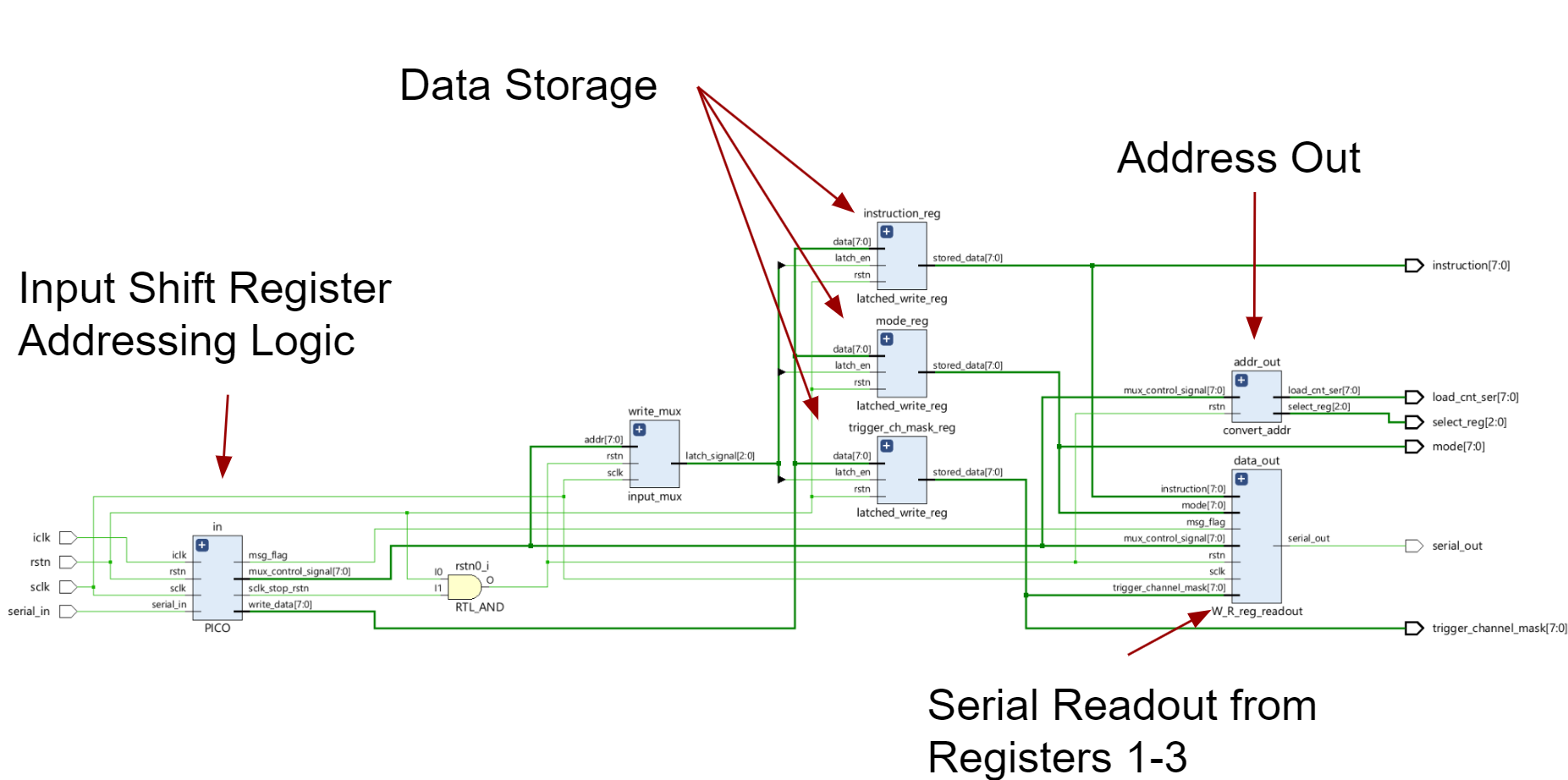 Writing
[Speaker Notes: External rstn on startup
Time breaks represent at minimum 7 iclk cycles without an sclk edge
Only one internal reset after every transaction
Talk about addressing scheme]
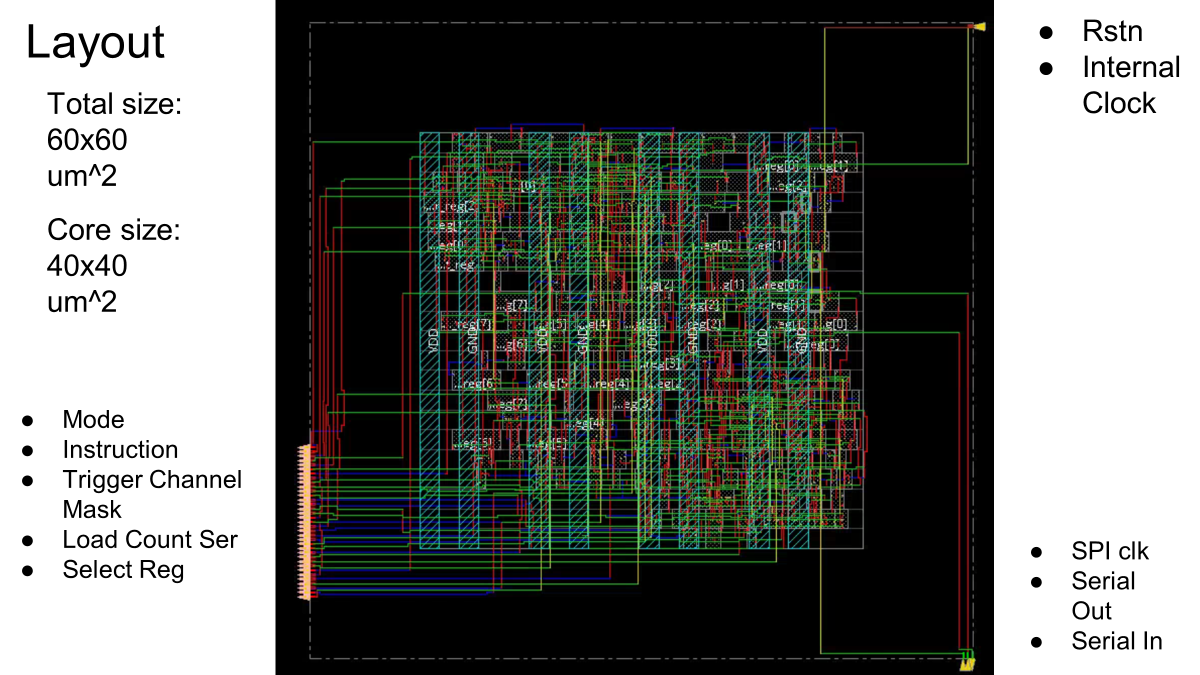 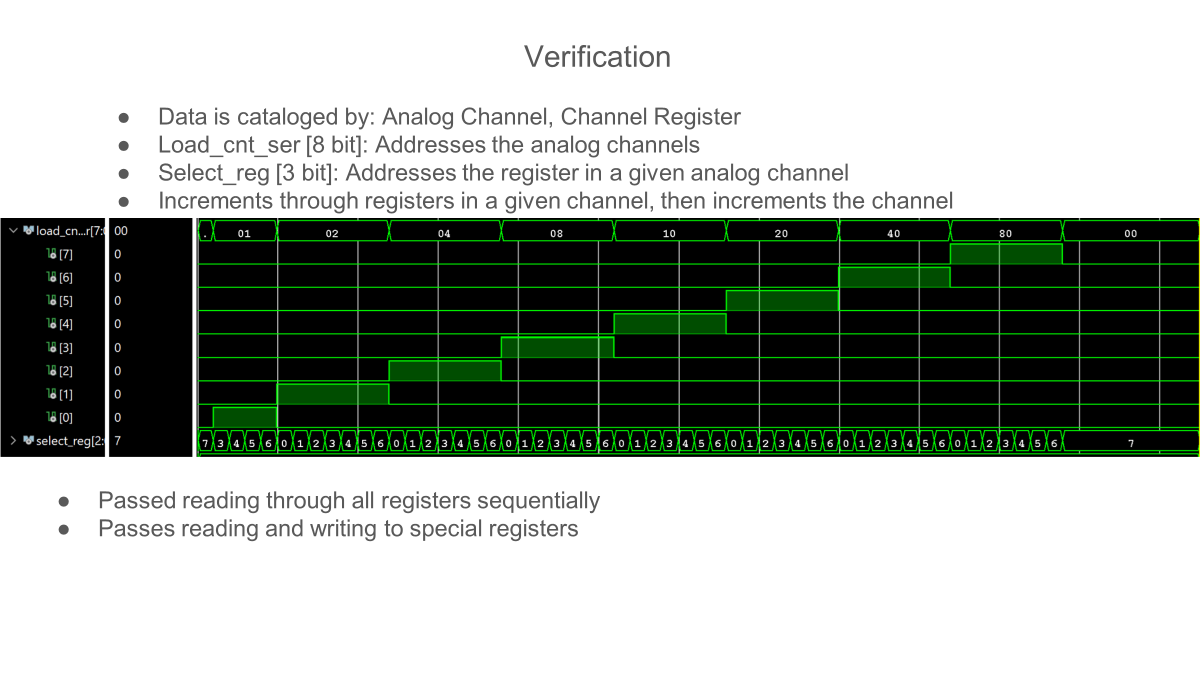 [Speaker Notes: Address is a binary number (0-59)
Load_cnt_ser holds which analog channel is active (00000001, 00000010, 00000100…)
Only 1 bit will be a 1, all others will be a 0
Select reg is a 3 bit number that will increment 0 through 6, going through all of the registers in a given channel
After all registers are incremented through, Load_cnt_ser increments, starting in a new analog channel
After channel 8, register 6 is incremented through, Address = 60, an invalid address and nothing will happen
Will be required to wait for iclk reset]
Time Analysis
Time Analysis
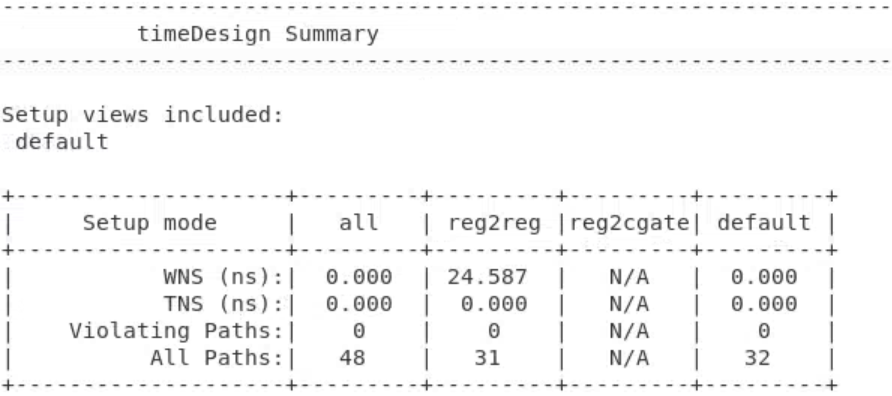 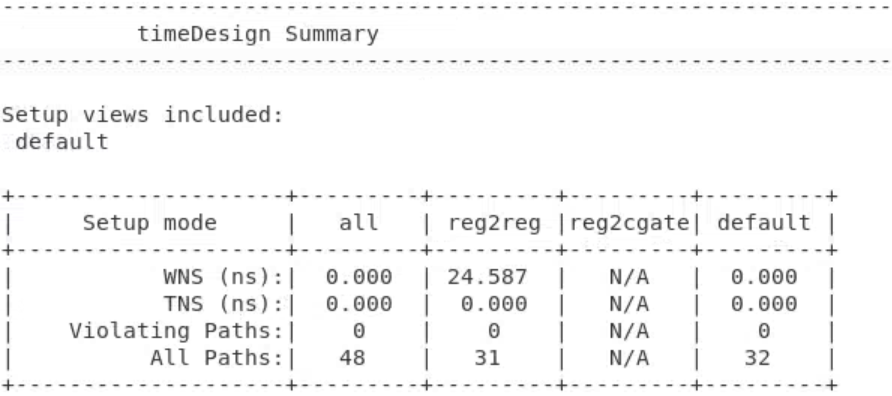 *WNS: Worst Negative Slack
*TNS:  Total Negative Slack
*WNS: Worst Negative Slack
*TNS:  Total Negative Slack
25ns period sclk; 23ns input delay; 2ns output delay
Synthesized clock tree for SPI clk and internal clk
25ns period sclk; 23ns input delay; 2ns output delay
Synthesized clock tree for SPI clk and internal clk
Q: How to reset the address?A: Wait for 7 iclk cycles without sending sclk. Then send another address.

Q: What if an invalid address is sent?
A: load_cnt_ser <= 00000000, select_Reg <= 111. This means no data is read out.

Q: Is there any error correction?
A: We don’t have any. This shouldn’t be a problem.
Q: How to reset the address?A: Wait for 7 iclk cycles without sending sclk. Then send another address.

Q: What if an invalid address is sent?
A: load_cnt_ser <= 00000000, select_Reg <= 111. This means no data is read out.

Q: Is there any error correction?
A: We don’t have any. This shouldn’t be a problem.
dvdd
dgnd
vdd25
Trig in
clkout
Trig out
readout
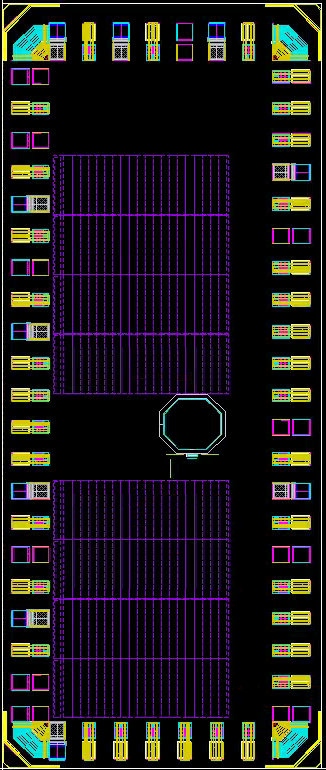 agnd
Discr. Thres
signal
readout
agnd
avdd
signal
readout
avdd
Pin Layout (54 pins)
agnd
signal
readout
agnd
bufferbias
signal
readout
avdd
VCO vdd
signal
VCO ctrl
VCO gnd
2400u, 21 pins
agnd
VCO vdd
readout
signal
avdd
avdd
readout
signal
agnd
agnd
readout
signal
bias1
avdd
readout
signal
bias2
agnd
dgnd
vdd25
1000u
Read
CLK
RESET
dvdd
SPICLK
POCI
PICO
Executive Session
Analog
Clock Skew Generation: Is it reliable? Is there a better way to do it?
Inevitable clock skew between channels (O(10ps)): Will it affect the calibration?
Signal Integrity: Is it reliable considering mismatch and process variation?
Executive Session
Application
Length of a fast SCA bank (1.6 ns): Is it good for LAPPDs? What about other detectors? 
SCA banks can be used as 4* 1.6 ns, 2* 3.2 ns, or 1* 6.4 ns, where the multiplier means the number of edges captured within 208.4 ns window. Is this feature useful?
Readout rate: Is 30kHZ event rate good enough? (w/ 40MHz readout clock)
Do we need a feature which disables slow SCA bank readout? (156kHz) Do we need a feature which supports pipelined readout (simultaneous read/write) of four fast SCA banks? (625kHz)
How high a readout clock frequency shall we support? (Currently 40MHz max due to RC, higher frequency bad for signal integrity.)
Executive Session
Digital
What to do with the last 6 bits of the digital registers?
Would the design benefit from running faster? 
How often should internal reset occur if no data is sent in?
How to make sure a transaction is complete before starting the next one (how does one count 7 iclk cycles from the FPGA)?
Supplementary Slides
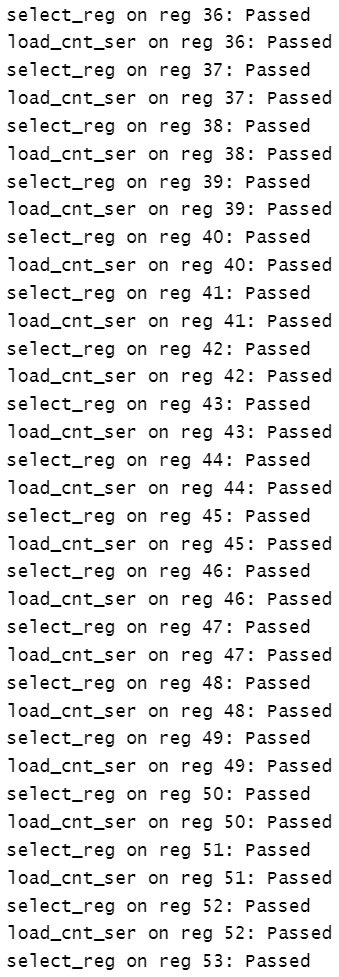 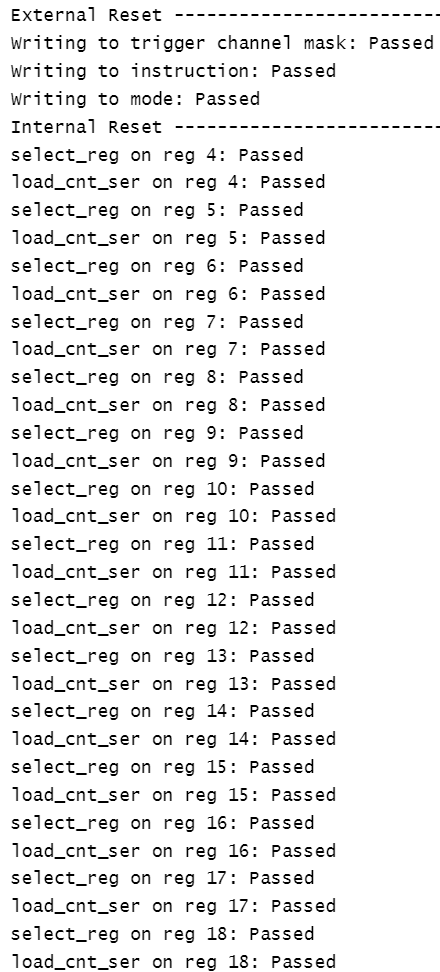 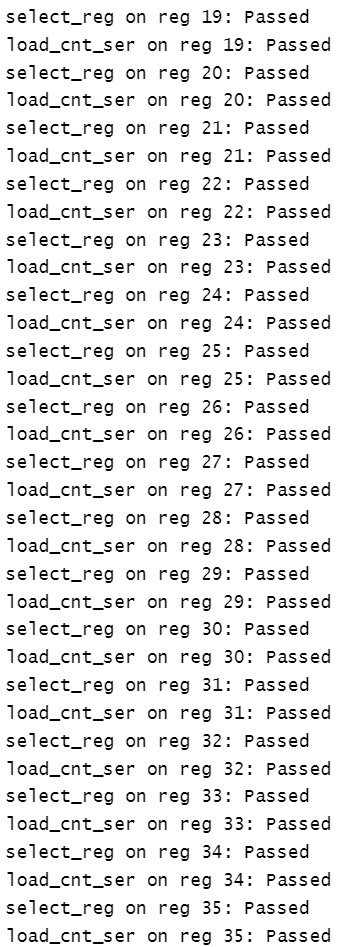 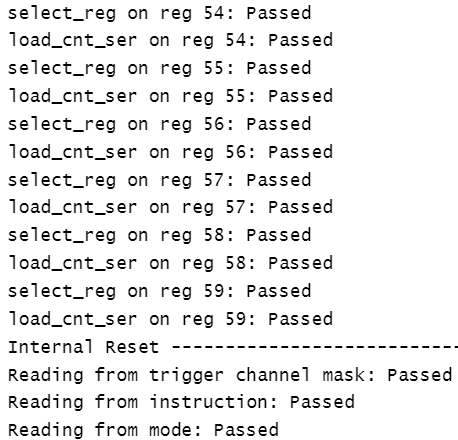 Analog BW
Point 2. Sampling Jitter
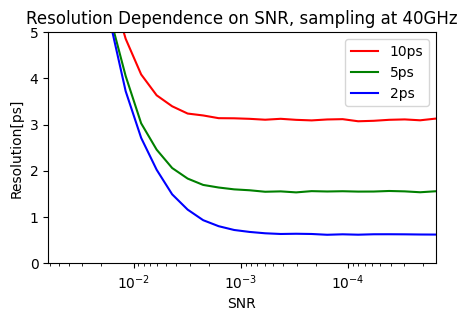 At <1ps timing resolution region, sampling jitter is a dominant component of the overall uncertainty.

PSEC4 employs Delay Loop Lines (DLL) to control sampling switches.
Diminishing return above 10 ENoB
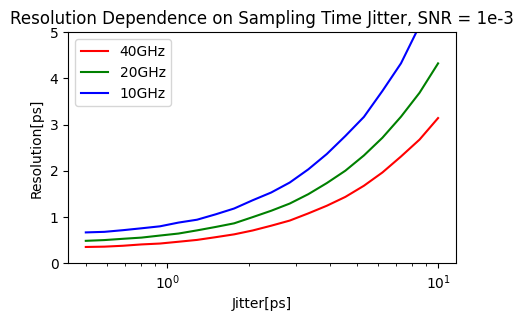 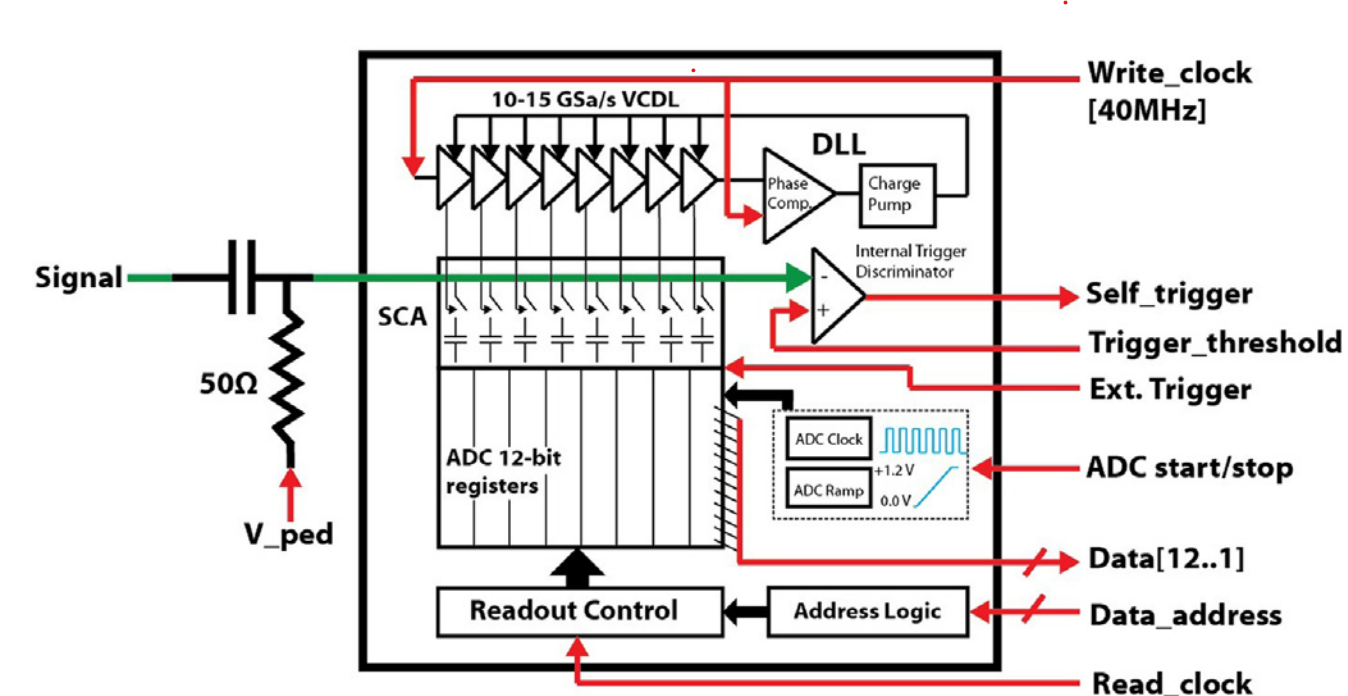 Monte Carlo results based on Delagnes, arXiv:1606.05541
2023-11-09
PSEC5 / CPAD 2023
35
[Speaker Notes: We concluded that in terms of timing resolution, the return diminishes as Signal to noise ratios reach 1/1000 or 10 effective bits. (next) In this region, sampling time jitter has a greater impact on the overall timing resolution.

Time differences between samples are determined by a voltage-controlled delay line, which is an array of transistors, usually MOSFETs, in which a signal propagates through the array at a desired rate.
However, no chip manufacturing process is perfect, so each element of the VCDL has a different time offset.
It is necessary to measure each time offset to correctly sample a signal.]
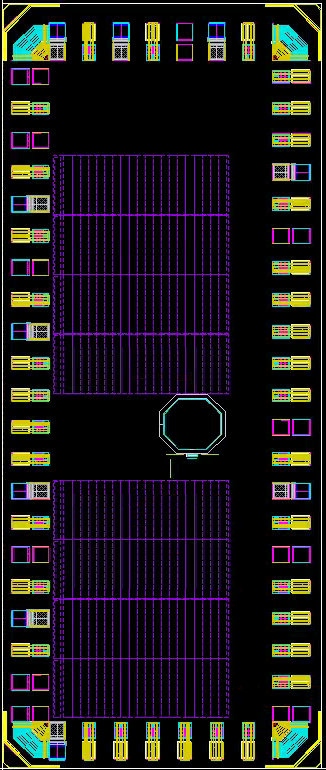 1 Sync Channel 
+ 7 Normal Channels

250MHz White Rabbit Sine Wave, synchronized across stations.
1. Measure many events of a sine wave.
2. Sum vs. Difference of two adjacent samples, over all events, form an ellipse.
3. Time offset can be determined from the coefficients.
Bandwidth affects sample time uncertainty!
Event 1
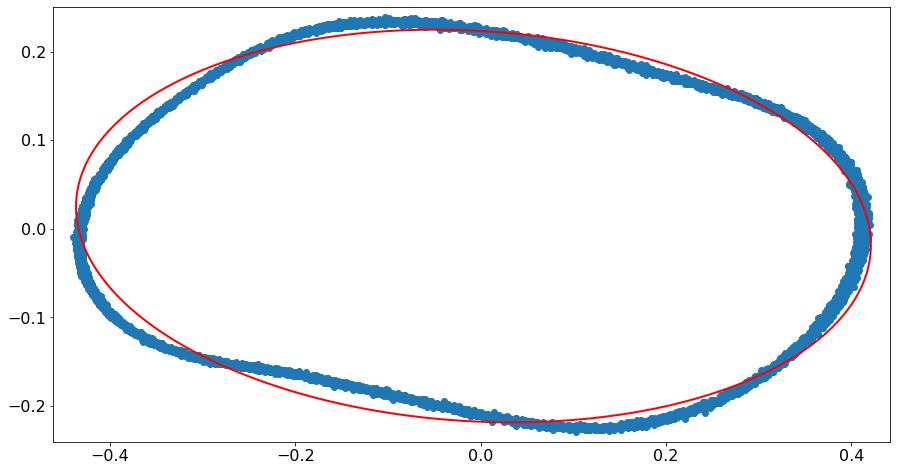 Event 2
Input Voltage
Event 3
Event 4
Low SNR  fainter, more spread curve.
Nonlinearity  distorted curve
Time
2023-11-09
PSEC5 / CPAD 2023
37
[Speaker Notes: To reduce the sample time uncertainty, we have developed a method to measure the time offset of each sample.
1. Measure many events of a sine wave.
2. Plot Summation vs. Difference of two adjacent samples, over all events, should form an ellipse.
3. Time offset can be determined from the coefficients.

The diagram explains which event corresponds to which dot in the ellipse plot, which is the actual measurement data of PSEC4.

When you think about it, the plot does not have to be on two adjacent samples, but samples that are m samples apart. This way the effect of voltage noise of each sample on the time offset is smaller.
In other words, the sampled curve is more like a smooth ellipse as m gets larger.
However, the time difference cannot be larger than one fourth of the period of the sine wave, which in our case corresponded to m equal to about 10.

When we look at the right ellipse plot,
Higher voltage Noise results in a fainter, more spread curve.
The nonlinearity of the overall system results in a distorted curve]
Output Analog Characteristic
Clock Skew